Ako zlepšiť drahokam?
Michaela Józsová
Chemie a technologie materiálu 
pro restaurováni-konzervování
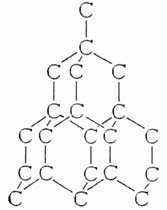 Diamant
Typ I –  N
Ia – susediace
Iaa – párové
Iab – 4N+voľné miesto
Ib – izolované
Typ II – ⨯ N
Iia – ⨯ nečistoty
Iib – B
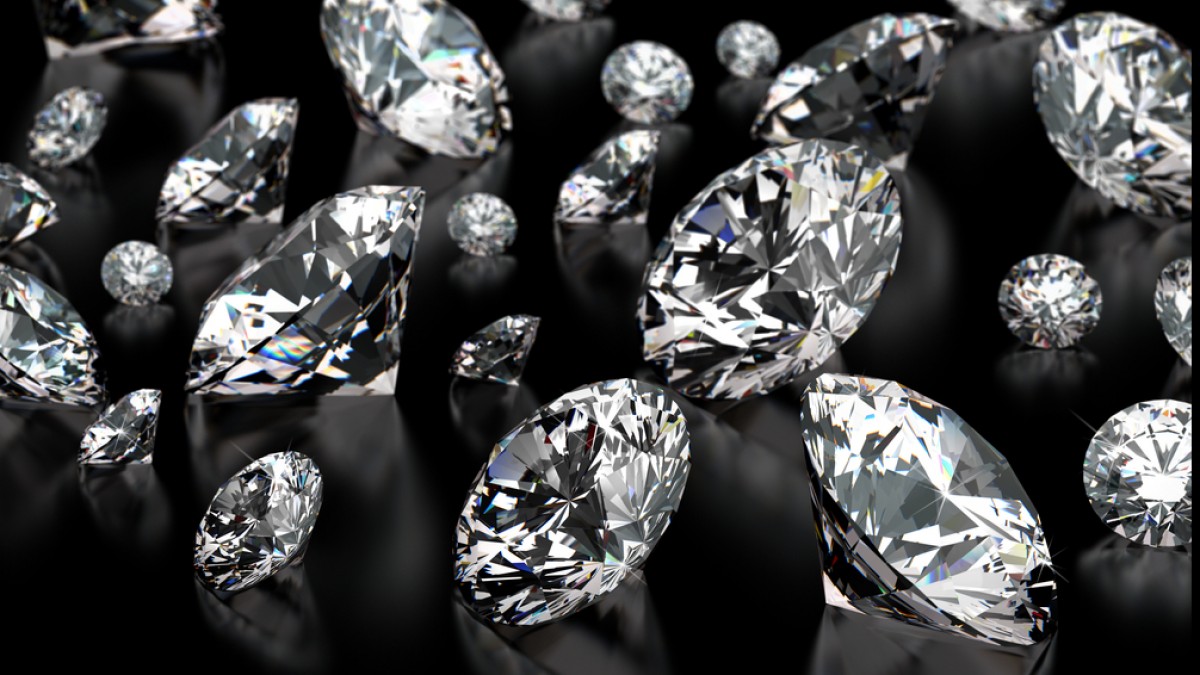 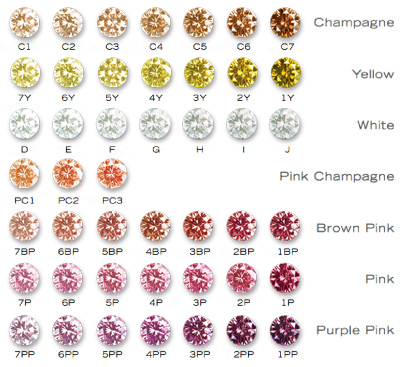 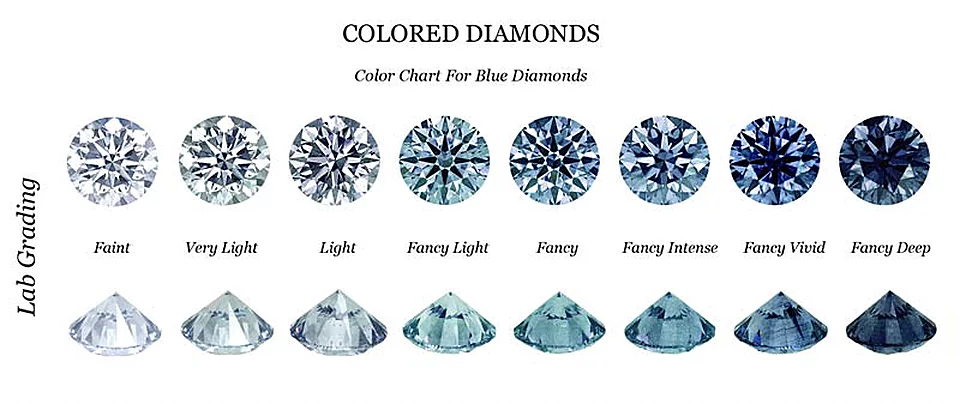 Diamant
HPHT
poradie atómov a medzery
odstránenie hnedo-žltej 
LPHT
veľa nečistôt a trhlín
grafitizácia
Ožarovanie
medzery a zmeny štruktúry
umbrella effect
Pokrytie farbou
Vŕtanie laserom, odstránenie nečistôt
Vyplnenie – Pb, Bi-sklo
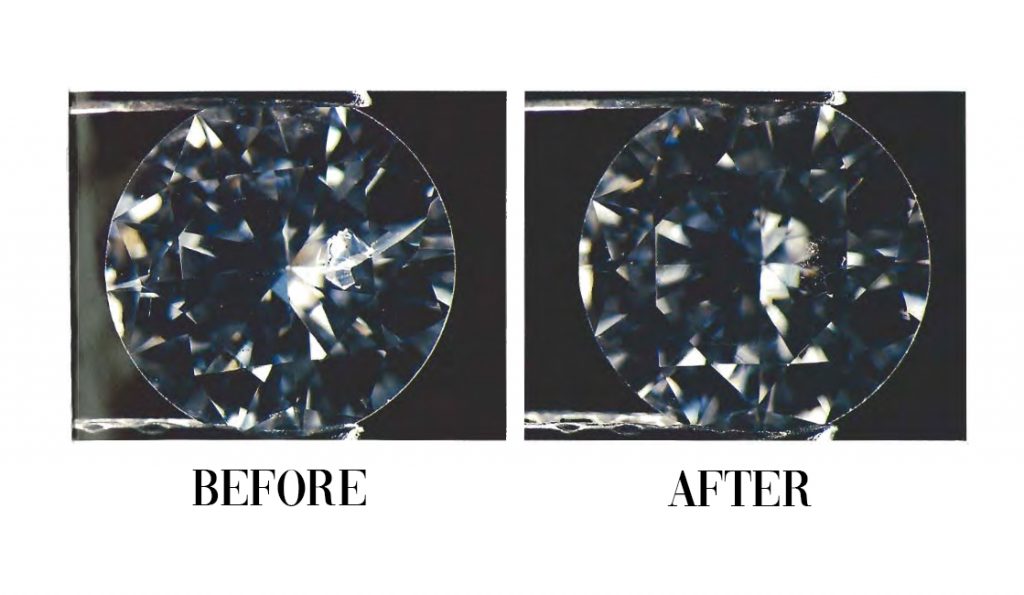 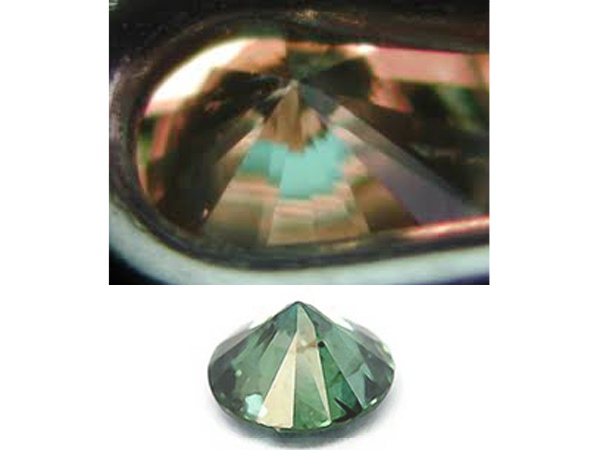 Zafír a rubín
Korund Al2O3
Všetky farby
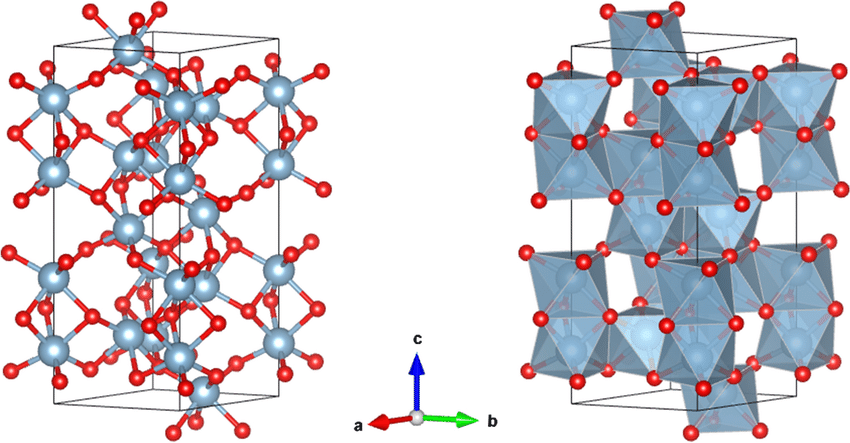 Rubín – Cr3+ , V
Zafír – Fe2+  a Ti4+
Smirek – Fe3+
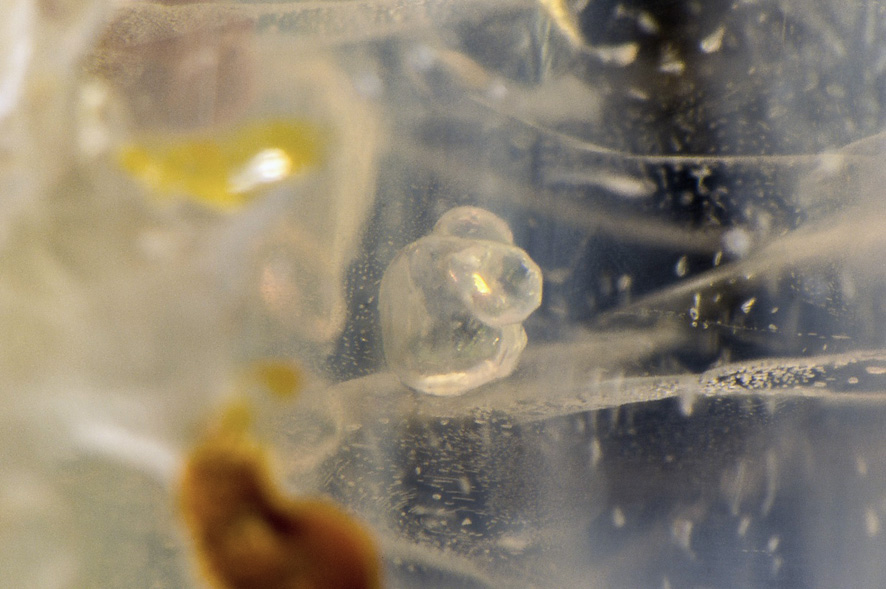 Zafír a rubín
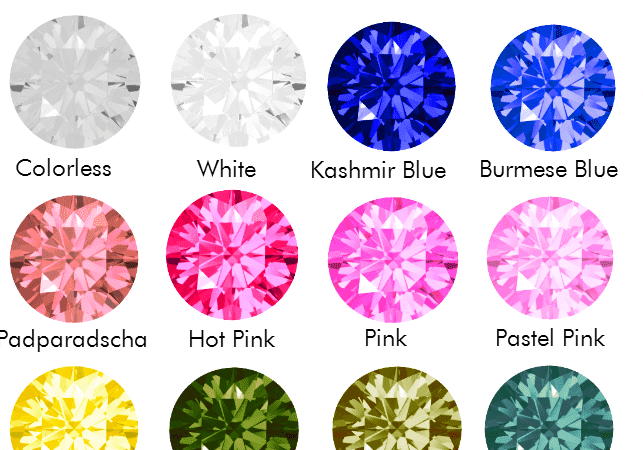 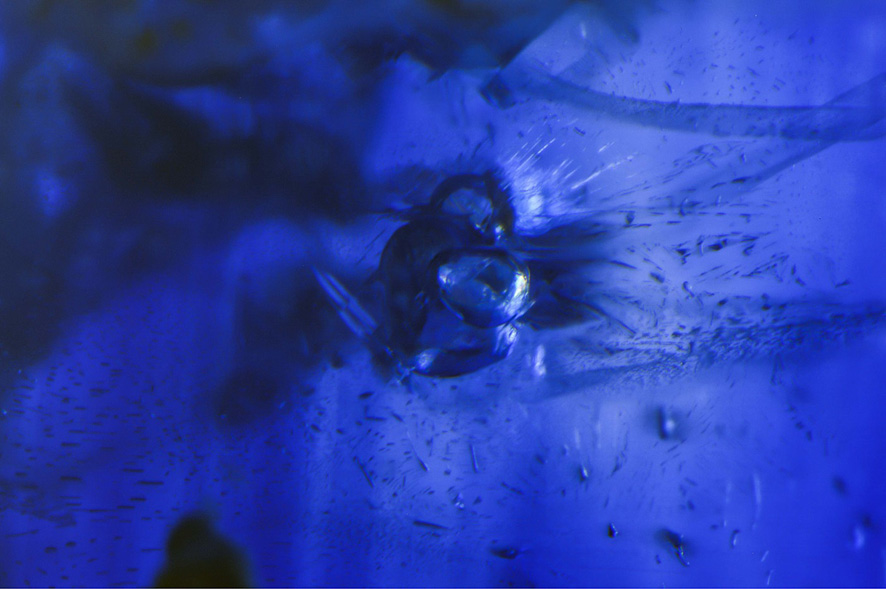 Úprava difúziou
Be na biely zafír
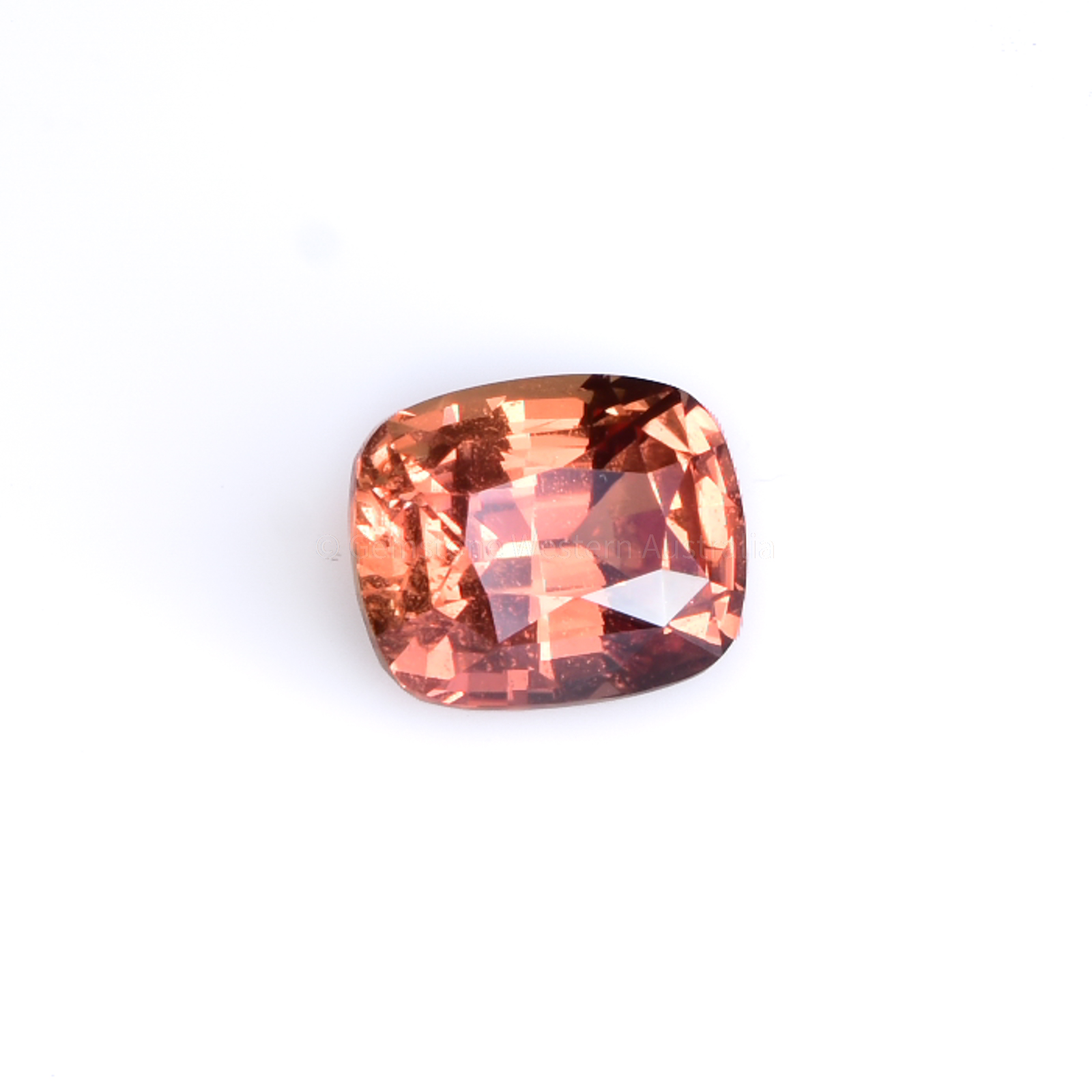 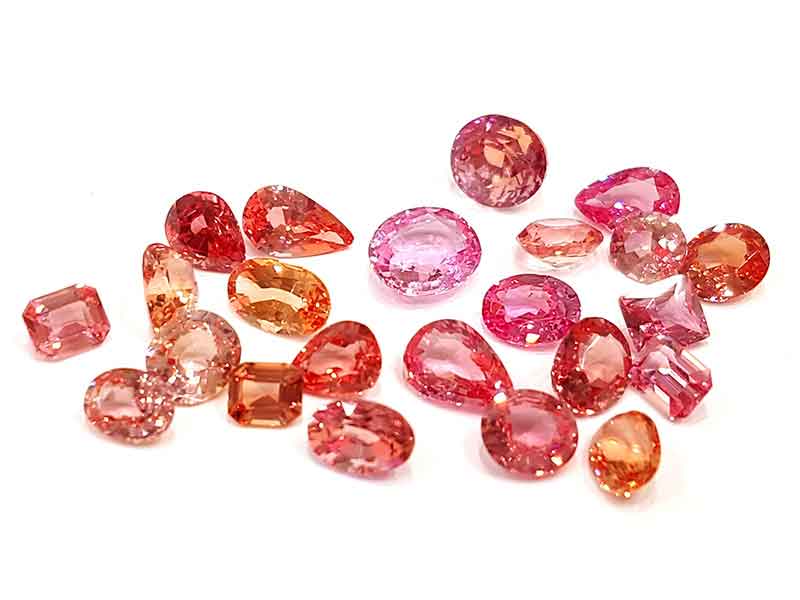 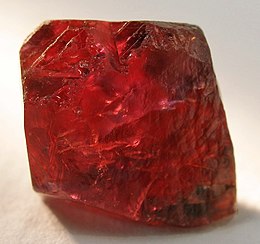 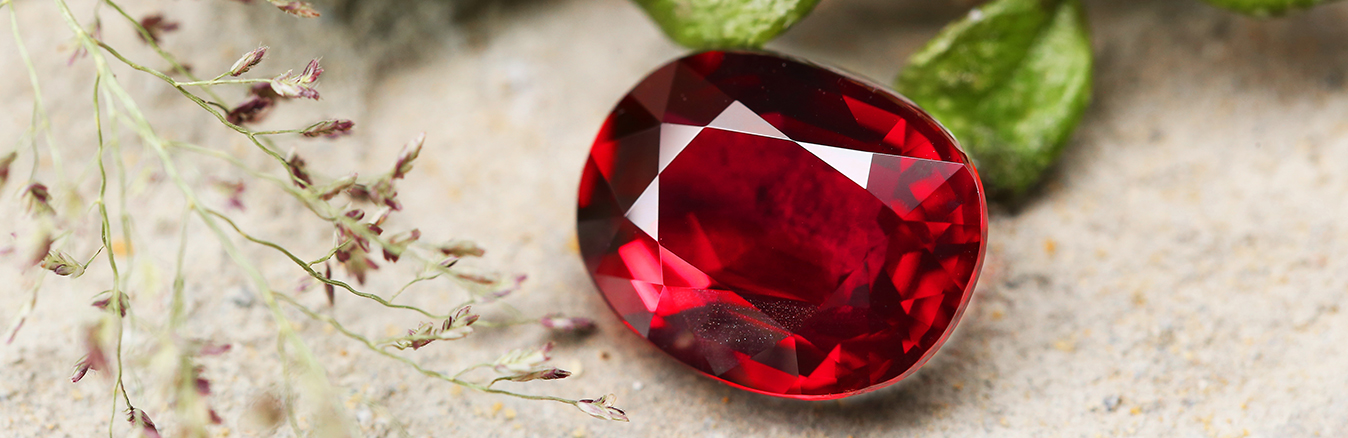 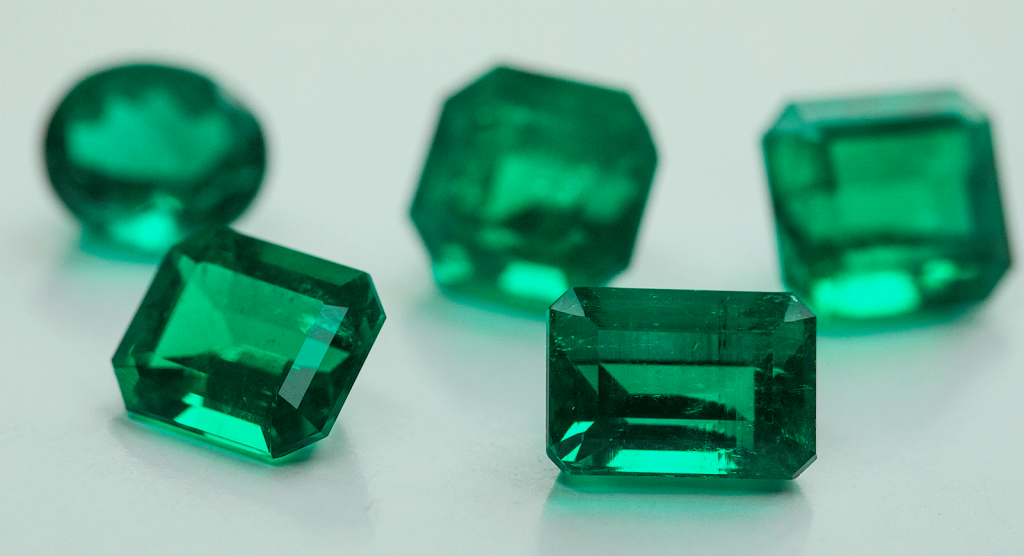 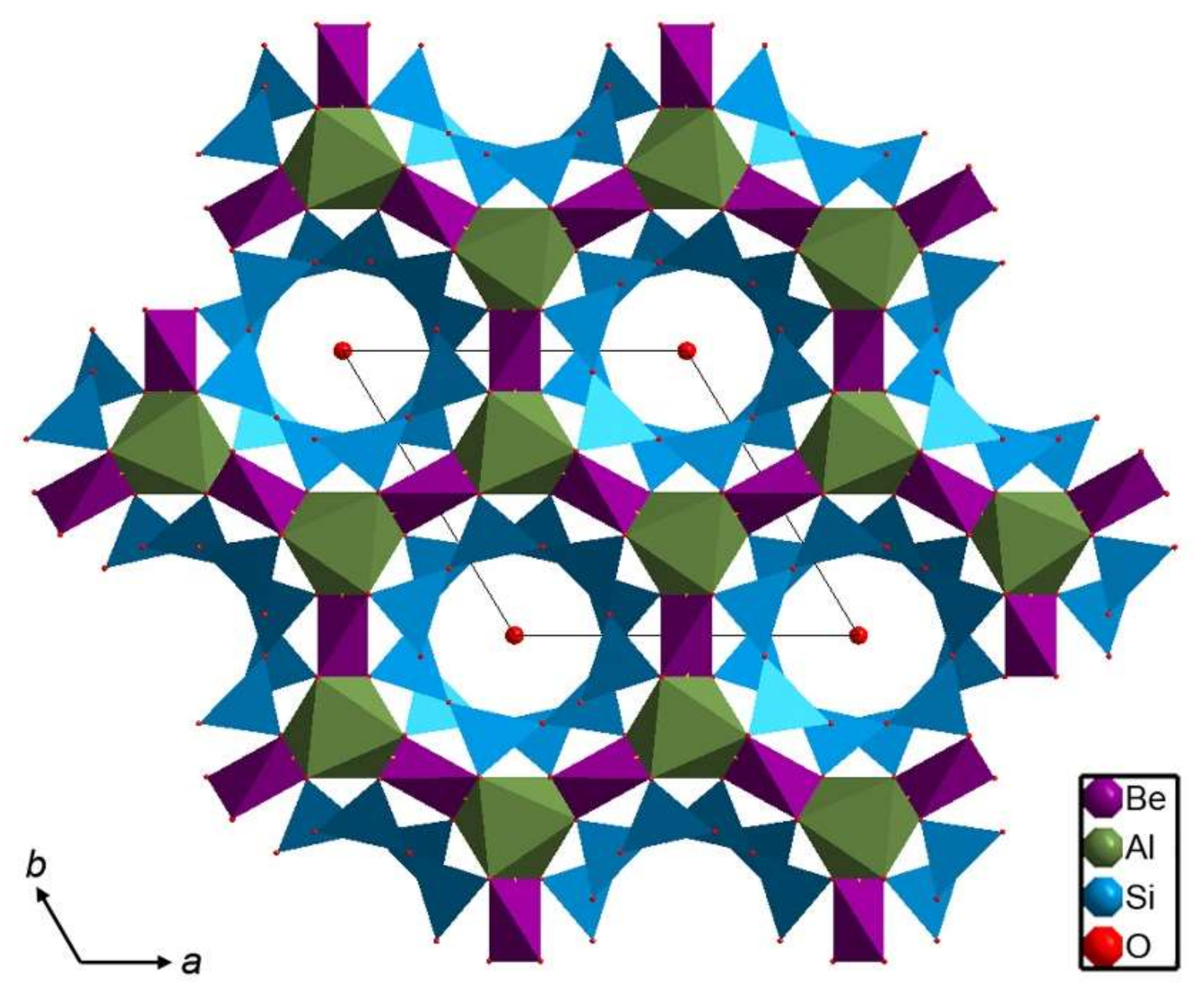 Smaragd
Beryl – Be3Al2Si6O18
Heliodor – Fe3+
Akvamarín – Fe3+, Fe2+
Zelený – Fe3+, Fe2+
Smaragd – Cr3+, V3+
Pezzottaite – Mn2+
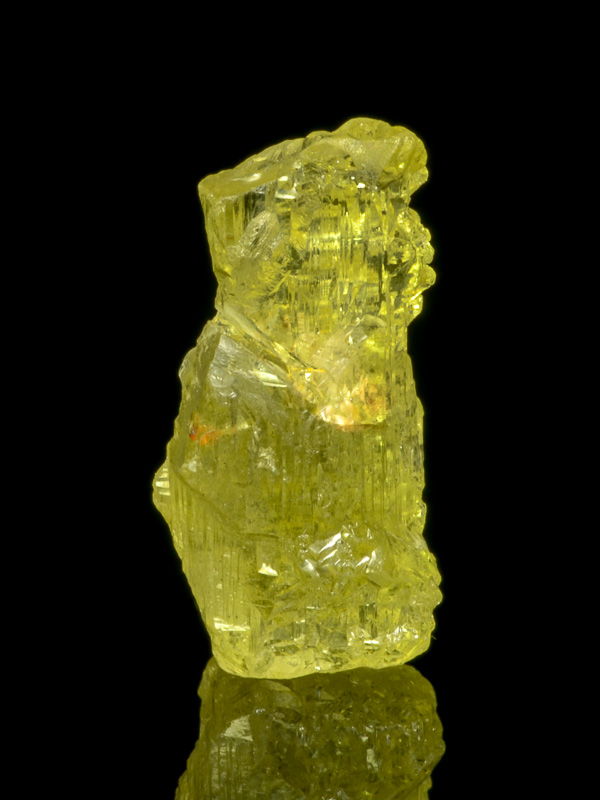 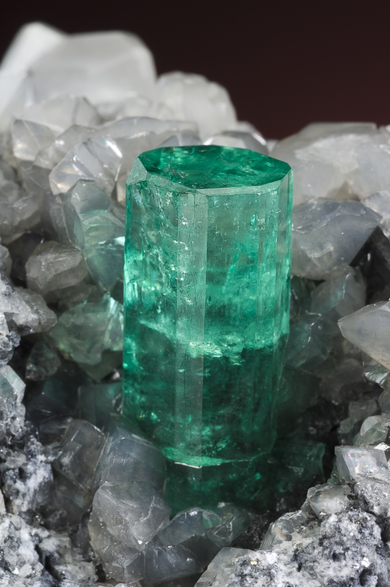 Gota de aceite – olej a polymery (Opticon)
Žíhanie: heliodor → akvamarín
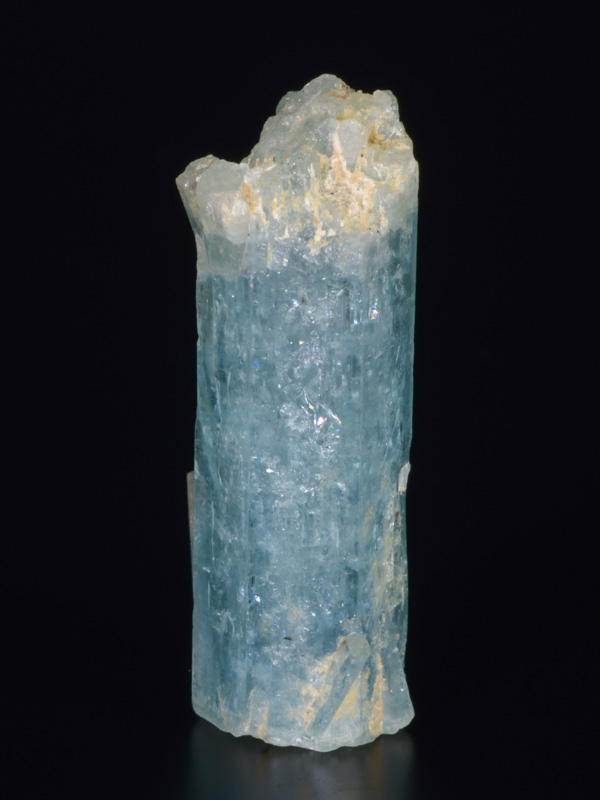 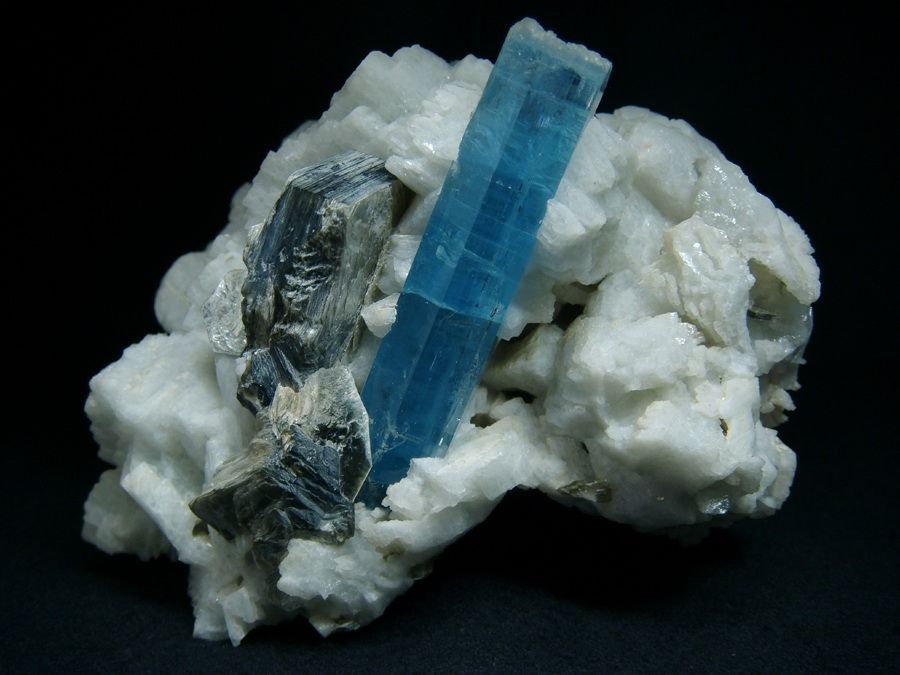 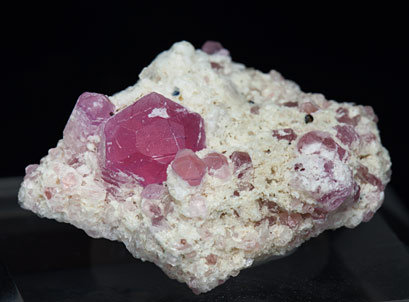 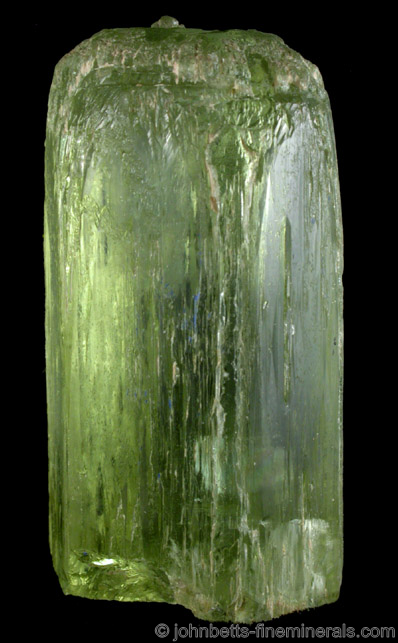 Cena drahokamov
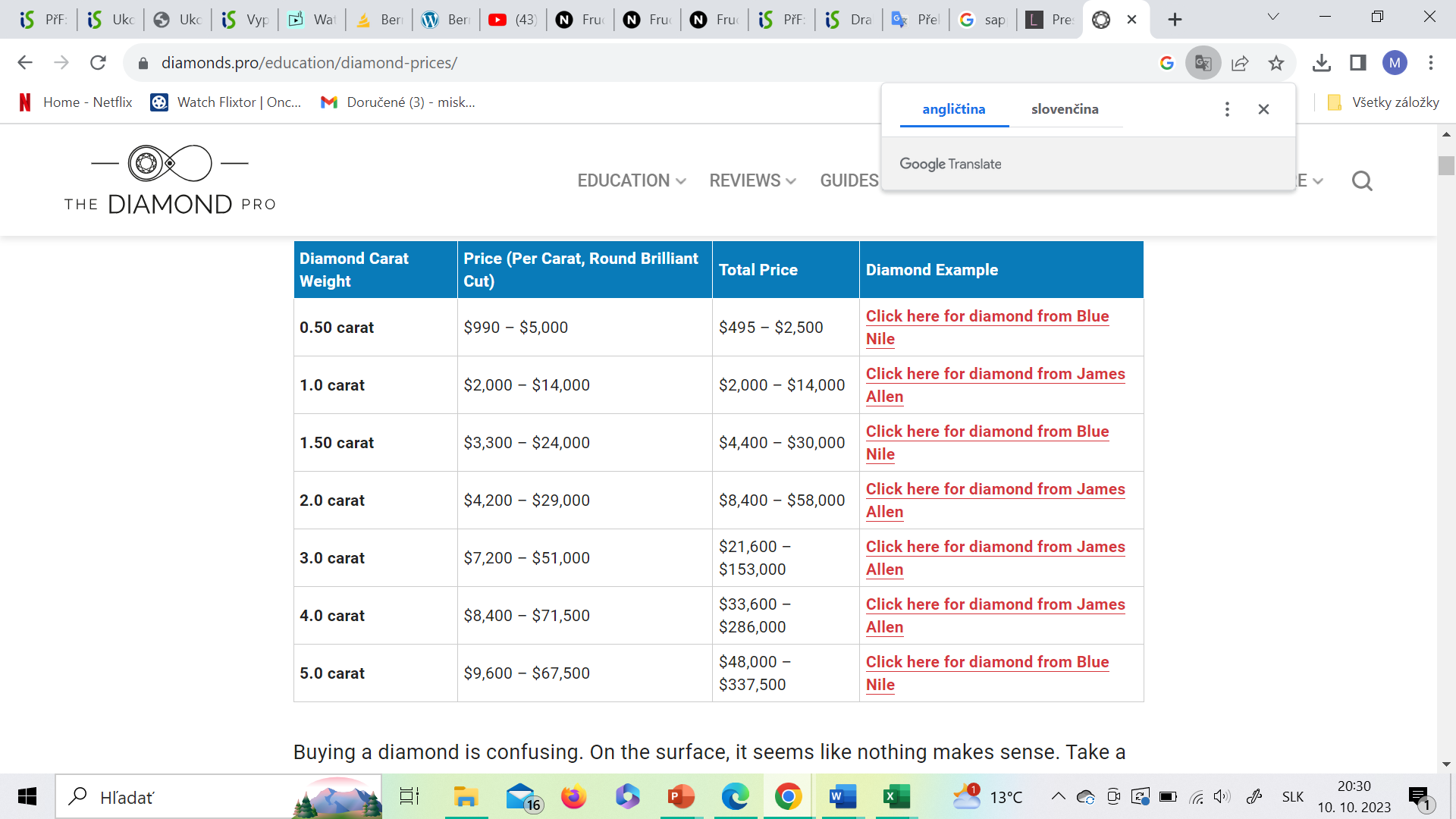 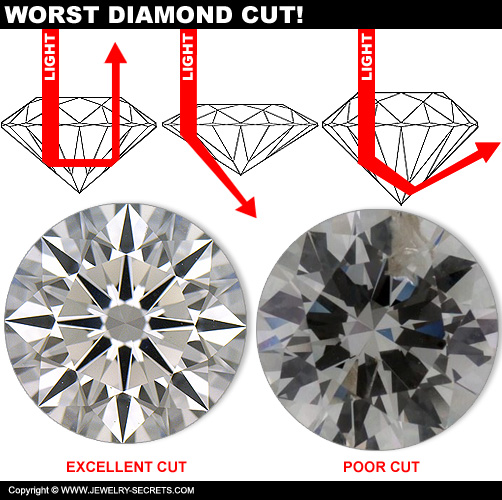 Farba
Čistota
Veľkosť
Rez
Pôvod
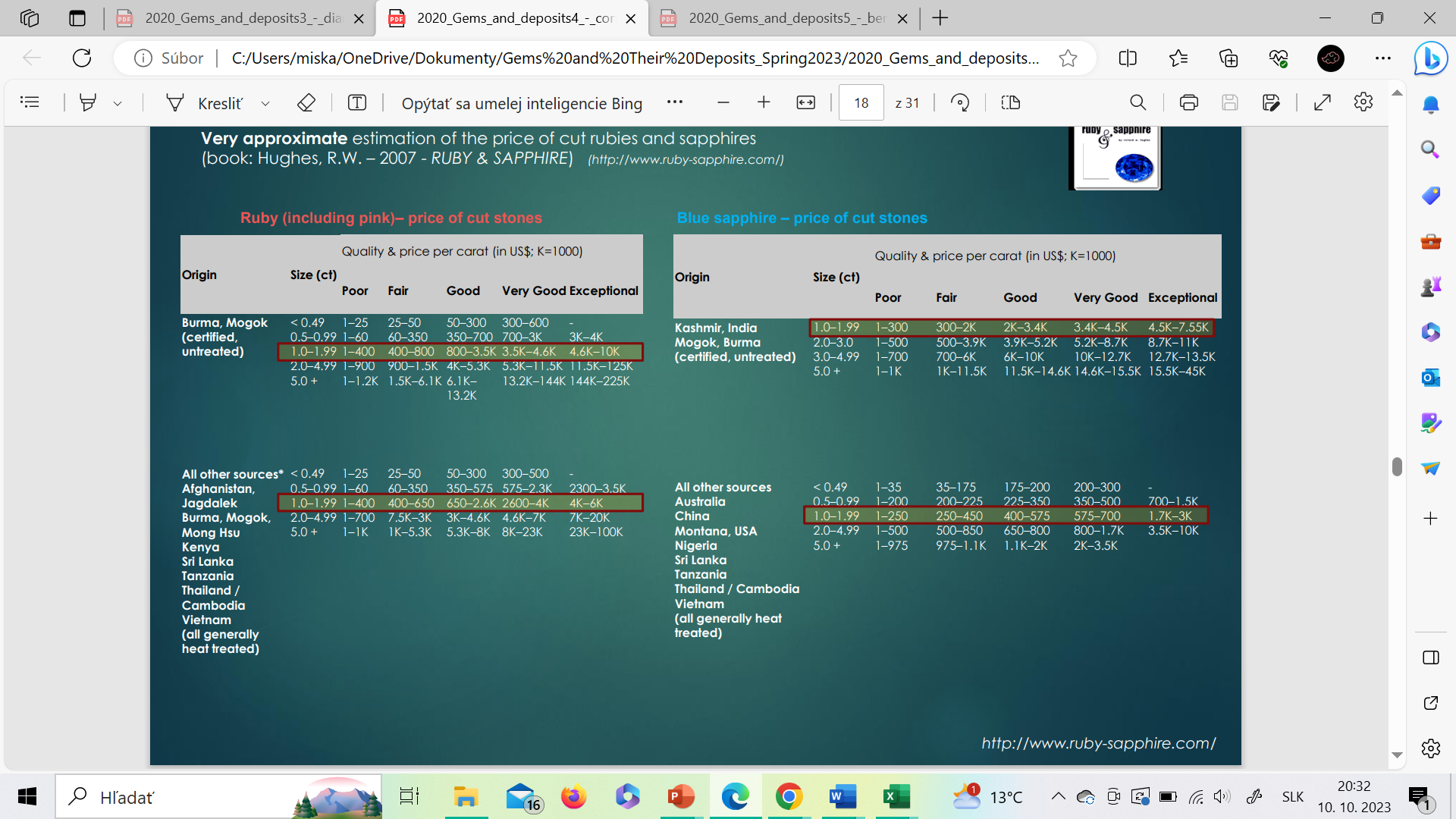 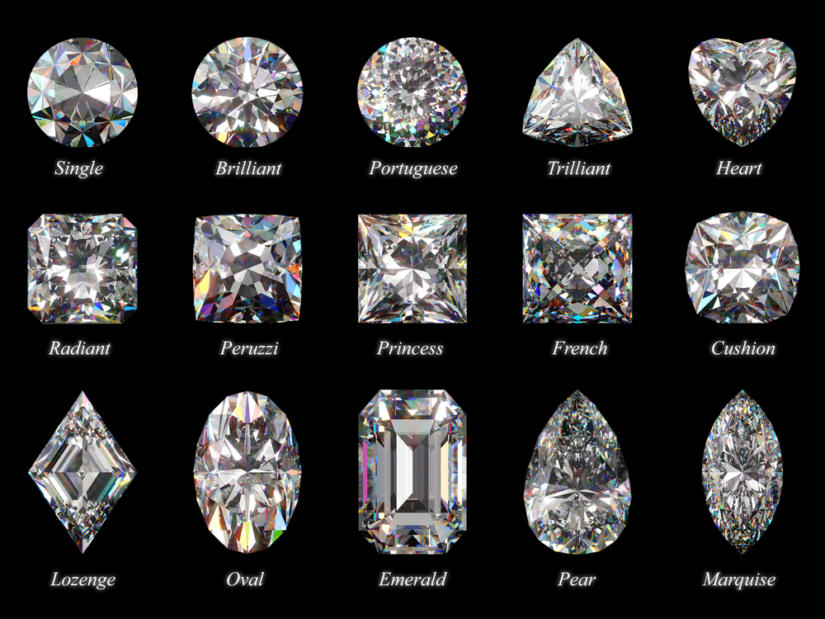 „Drahokam má takú cenu, za akú sa ho podarilo predať“
-doc. Mgr. Jan Cempírek, Ph.D.
Zdroje
https://lotusgemology.com/index.php/library/articles/346-pressure-heated-sapphire-squeezing-sapphire-corundums-treated-with-high-temperatures-and-low-pressure-ht-p
https://www.emerald-gemstone.com/emerald-treatments/

Prezentácie od doc. Mgr. Jan Cempírek, Ph.D. , G6661: Gems and their deposits, jar 2023